Speltheorie
als mensen voor hun opbrengst van elkaar afhankelijk zijn
Wat is speltheorie?
De spelmatrix lezen.
Wat zal er gebeuren?
Speltheorie
Keuzegedrag tussen ‘spelers’ (mensen, bedrijven, landen) bestuderen.
Waarbij opbrengst afhankelijk is van eigen keuze én keuze van de ander.

We gaan uit van:
2 spelers (homo economicus)
die 2 keuzes hebben (beschikken over alle/gelijke informatie)
die keuze eenmalig en gelijktijdig moeten maken

We analyseren die situatie met een opbrengstenmatrix
HOMO ECONOMICUS
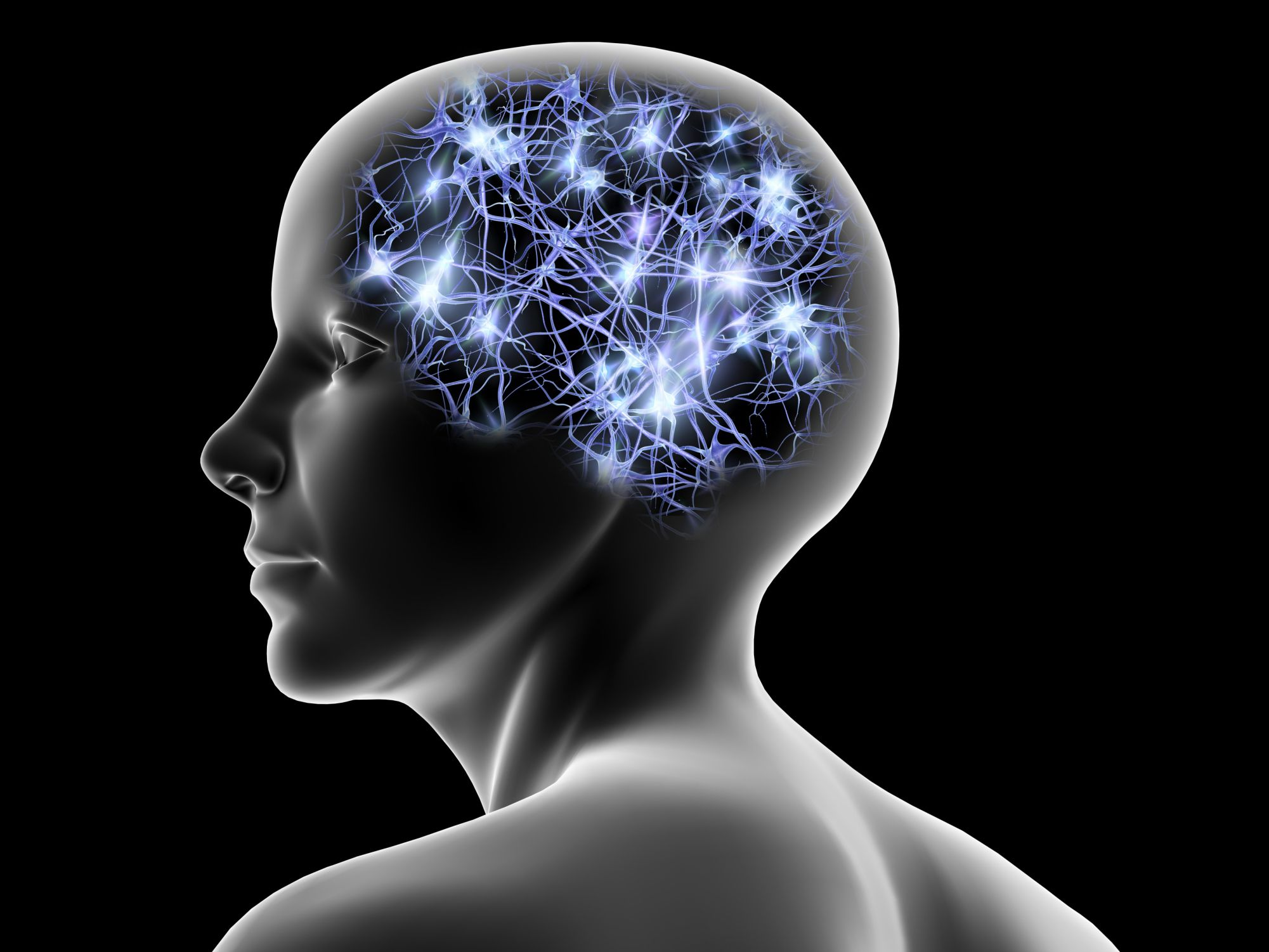 rationeel
eigenbelang
Vanuit een opbrengstenmatrix
We gaan uit van:
2 spelers (homo economicus)

die 2 keuzes hebben

die keuze eenmalig en gelijktijdig moeten maken (voorafgaand aan een festival)
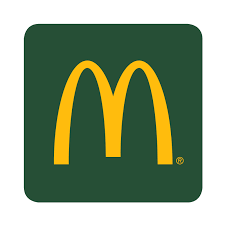 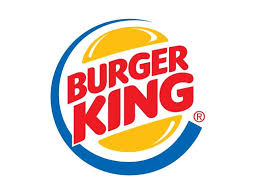 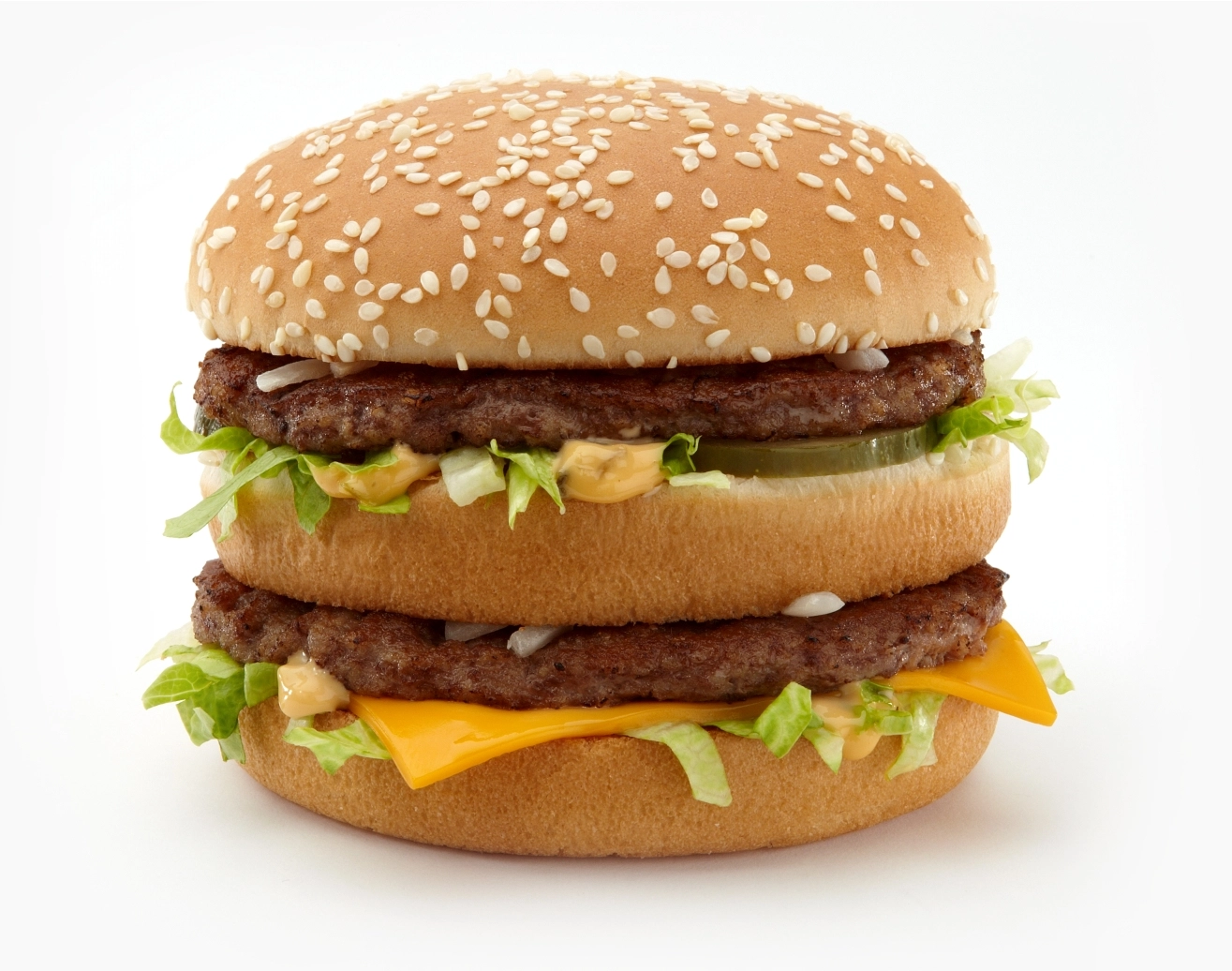 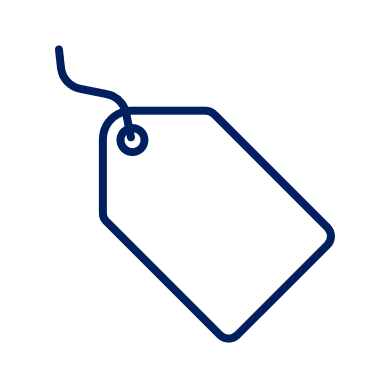 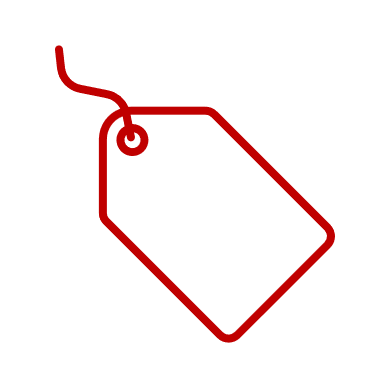 € 1,25
€ 1,00
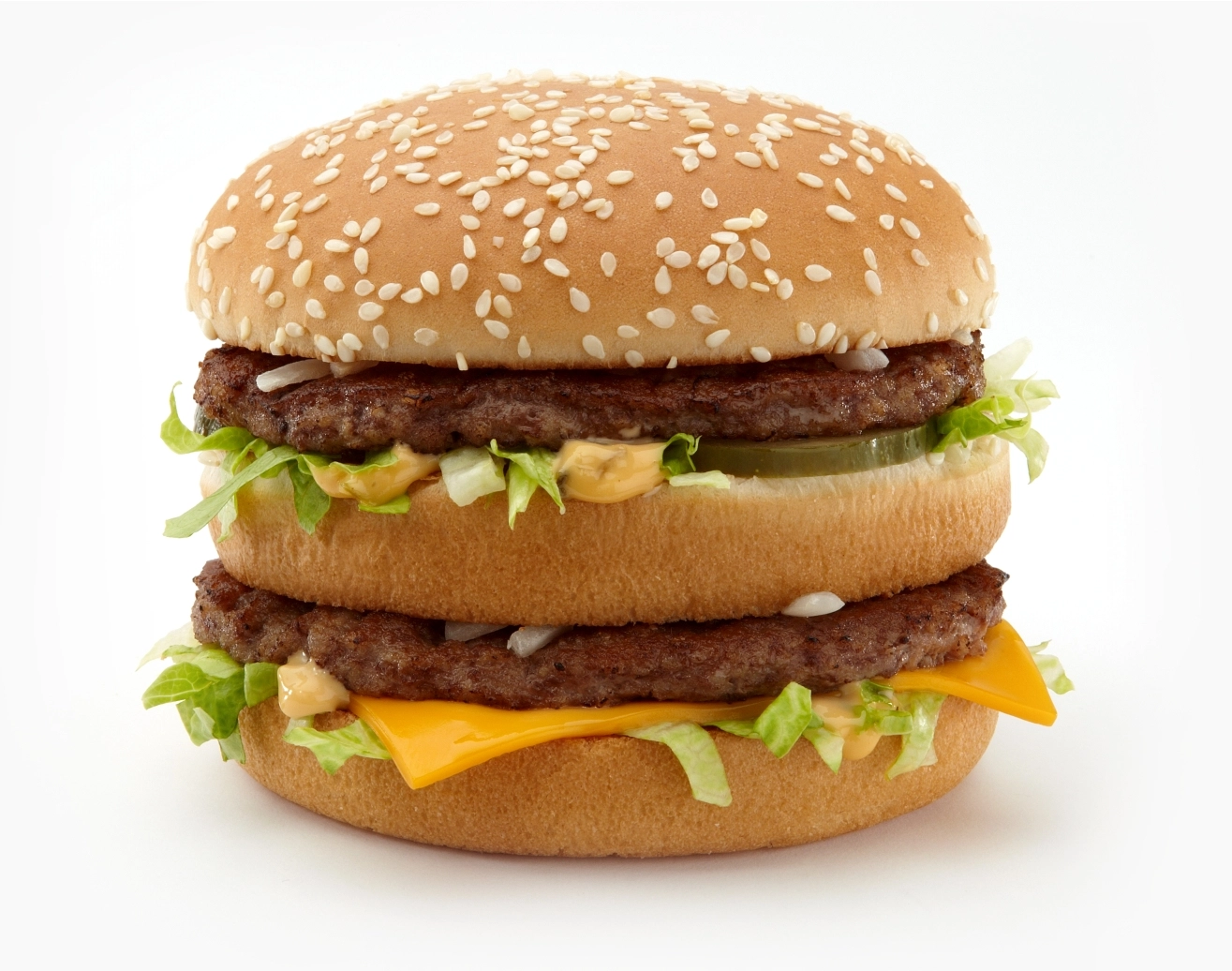 Best-response methode
Bepaal voor elke speler de beste reactie als de ander kiest voor…
De beste reactie van Mc Donalds:
Als BK zijn prijs niet verlaagt, 
kan MD het beste zijn prijzen wél verlagen (1.200 > 1.150)
Als BK zijn prijs wel verlaagt,
Kan MD het beste zijn prijs ook verlagen (1.100 > 900)
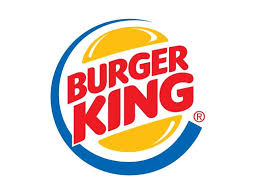 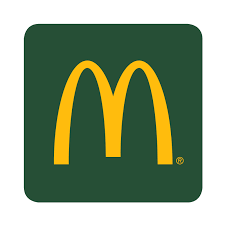 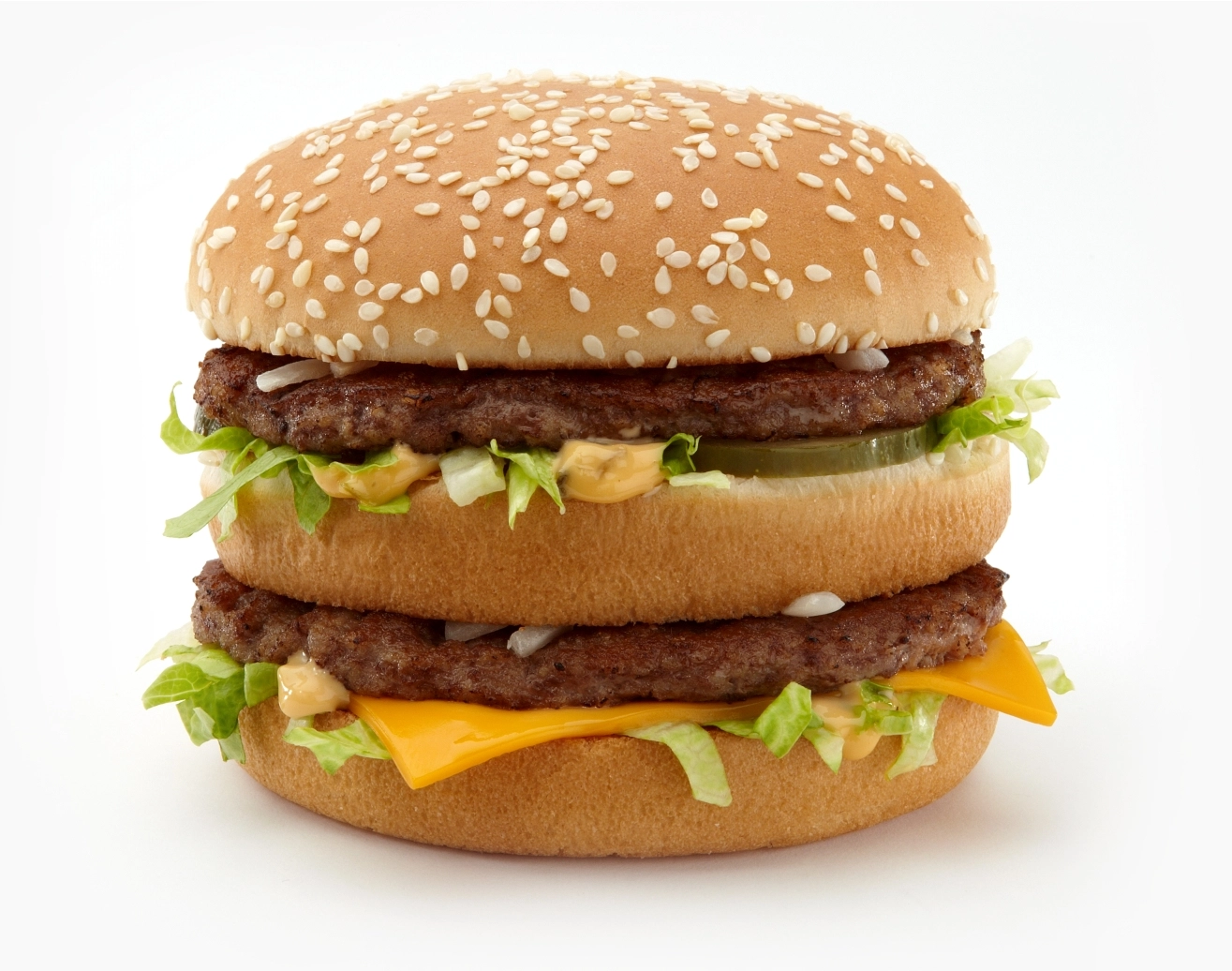 Best-response methode
Bepaal voor elke speler de beste reactie als de ander kiest voor…
De beste reactie van Burger King:
Als MD zijn prijs niet verlaagt, 
kan BK het beste zijn prijzen wél verlagen (1.600 > 1.550)
Als MD zijn prijs wel verlaagt,
Kan BK het beste zijn prijs ook verlagen (1.500 > 1.300)
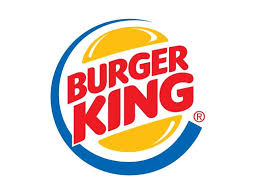 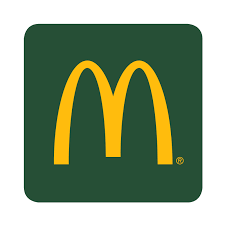 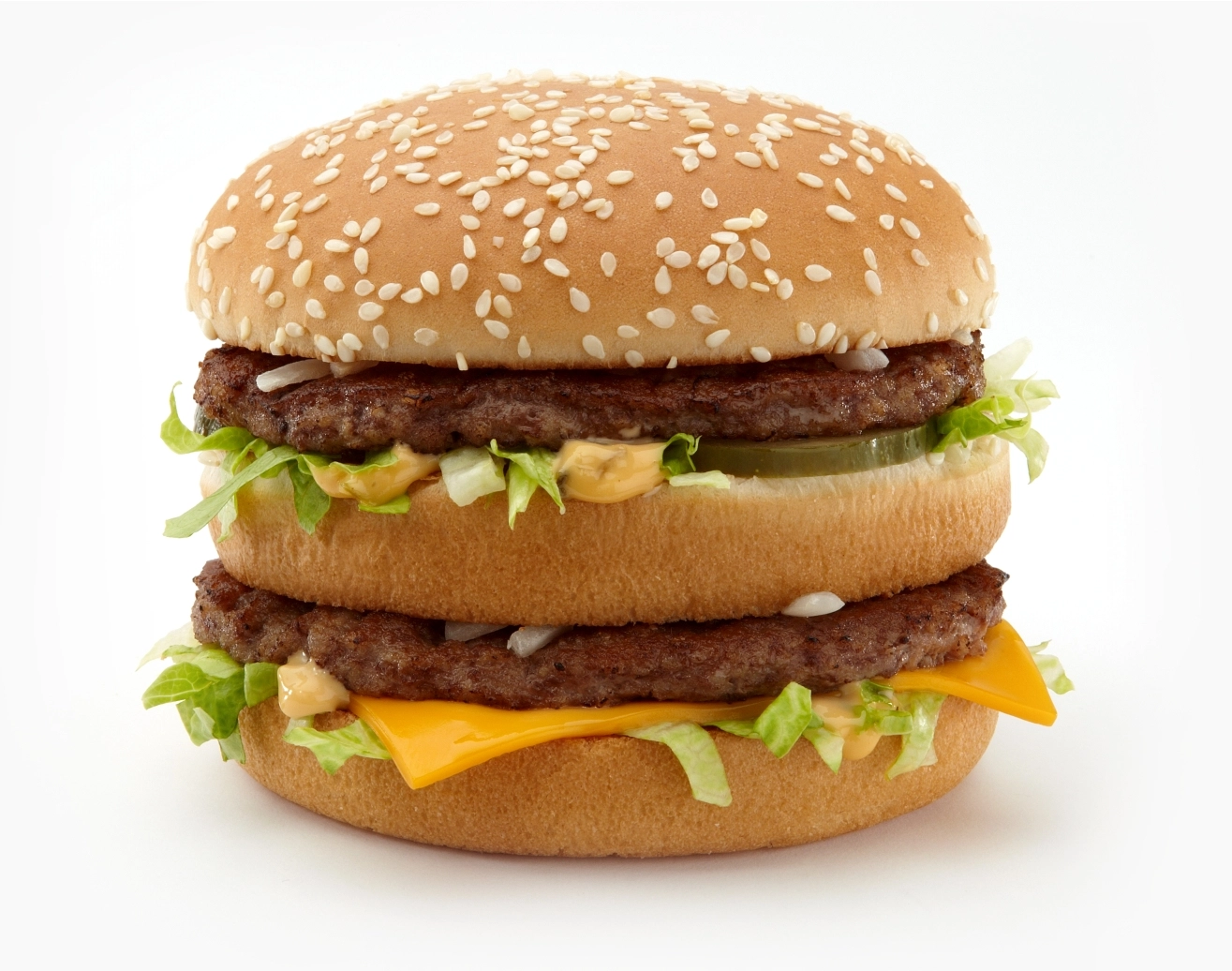 Waarschijnlijke uitkomst
Waarschijnlijke uitkomst = Nash evenwicht: niemand kan zichzelf verbeteren door een andere keuze te maken
Het Nash evenwicht hoeft niet (maar kan wel) de optimale uitkomst te zijn.
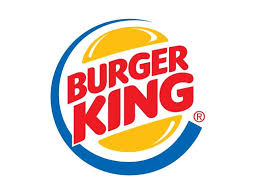 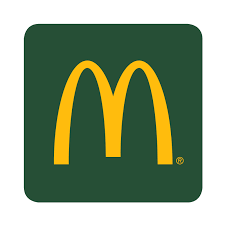 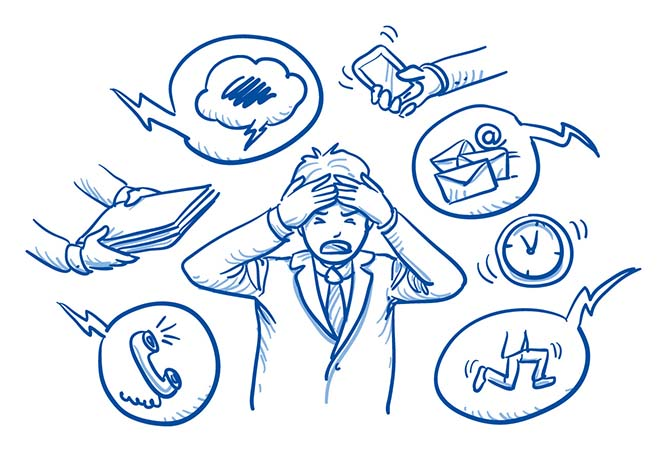 Werknemers gaan met hun baas is gesprek over de hoge werkdruk.
Werknemers kunnen kiezen om wel of niet te staken.
De directie kan kiezen om zich hard op te stellen of tegemoetkomend te zijn.
De uitstoot van broeikasgassen is slecht voor milieu en dus voor onze welvaart.
De VS is één van de grootste vervuilers.
Er wordt mondiaal onderhandeld over de uitstoot van broeikasgassen.
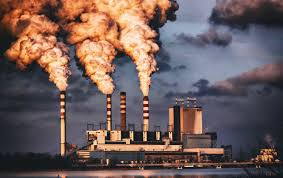